Unit 1:  Personal Narrative
Unit 1:  Personal Narrative
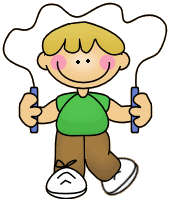 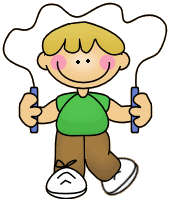 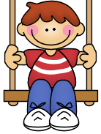 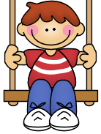 A personal narrative is a __________ about something that happened to _______  and how you  _______  about it.
A personal narrative is a __________ about something that happened to _______  and how you  _______  about it.
Purpose:  to _________ the reader and _______  about an event
Purpose:  to _________ the reader and _______  about an event
Cheetahs

You should never race a cheetah. Do you know why? Because you'll always lose. 

That’s because cheetahs are very fast runners. They can run up to 75 miles per hour.

The cheetah gets its food by running. But sometimes the lion takes over and grabs the food. That's mean!

Cheetahs are carnivores. That means they eat meat. Their prey are gazelles and rodents. The cheetah lives and finds food in Africa.

The cheetah has up to three to five babies. The cheetah has larger litters than other cats, but on average only two cubs live into adulthood.

Cheetahs are amazing. I hope you like cheetahs. I know I do!
The Sled Run

One day it snowed like crazy! So school was cancelled. I had Amy over to play. We decided to go sledding. So we started to slide down the hill. We sledded for a long time.

One time we decided to go down together. Amy sat in the front seat and I sat in the back. We started to go down the hill. Then CRASH! We ran into a bush!

Amy went flying and I got my feet caught in the bush! Amy looked like a spider caught in its own spider web. I had a lot of fun that day, and I will never forget it!
Which story is a personal narrative?

The Sled Run or Cheetahs?

Why?  Turn and talk.
The Sled Run is the personal narrative because…
It tells about an event
It is entertaining
It uses the words “I”, “my”, “we”.
It has a beginning, middle, and end
It tells us how the character felt about the event
“I had a lot of fun that day and I will never forget it!”
The Sled Run

One day it snowed like crazy! So school was cancelled. I had Amy over to play. We decided to go sledding. So we started to slide down the hill. We sledded for a long time.

One time we decided to go down together. Amy sat in the front seat and I sat in the back. We started to go down the hill. Then CRASH! We ran into a bush!

Amy went flying and I got my feet caught in the bush! Amy looked like a spider caught in its own spider web. I had a lot of fun that day, and I will never forget it!
The Sled Run

One day it snowed like crazy! So school was cancelled. I had Amy over to play. We decided to go sledding. So we started to slide down the hill. We sledded for a long time.

One time we decided to go down together. Amy sat in the front seat and I sat in the back. We started to go down the hill. Then CRASH! We ran into a bush!

Amy went flying and I got my feet caught in the bush! Amy looked like a spider caught in its own spider web. I had a lot of fun that day, and I will never forget it!
The Sled Run

One day it snowed like crazy! So school was cancelled. I had Amy over to play. We decided to go sledding. So we started to slide down the hill. We sledded for a long time.

One time we decided to go down together. Amy sat in the front seat and I sat in the back. We started to go down the hill. Then CRASH! We ran into a bush!

Amy went flying and I got my feet caught in the bush! Amy looked like a spider caught in its own spider web. I had a lot of fun that day, and I will never forget it!